TIẾNG VIỆT 1
Tập 1
Tuần 3
Tập viết sau bài 12, 13
Tập viết
g, ga, h, hồ,
e
i, bi, ia, bia.
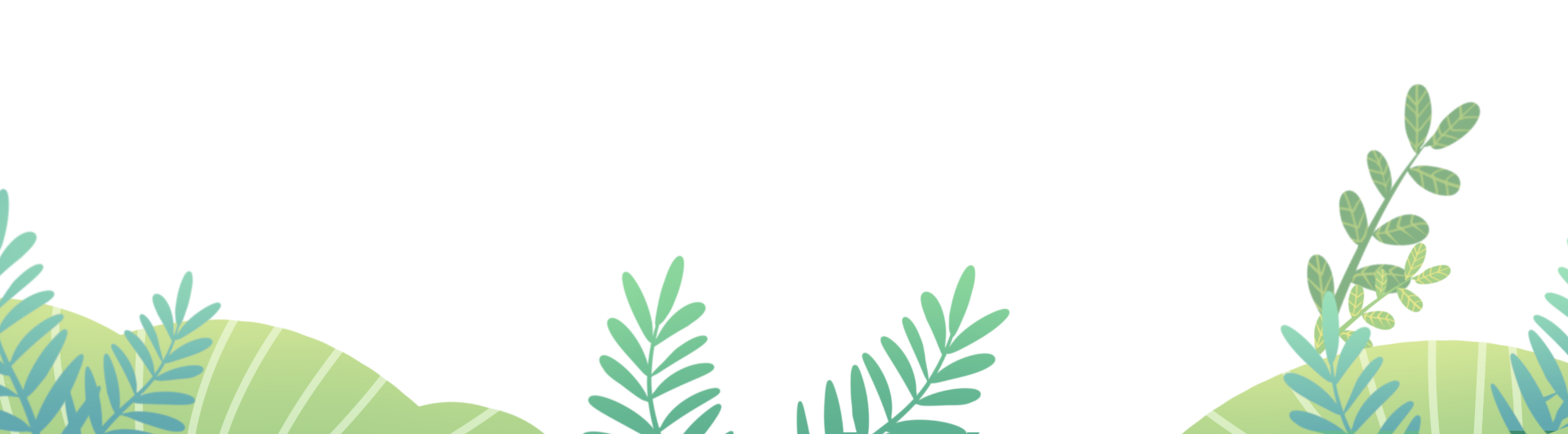 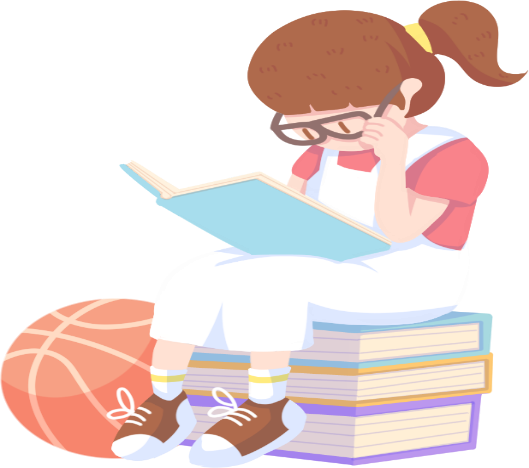 Đọc lại
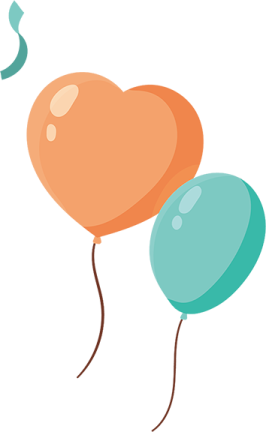 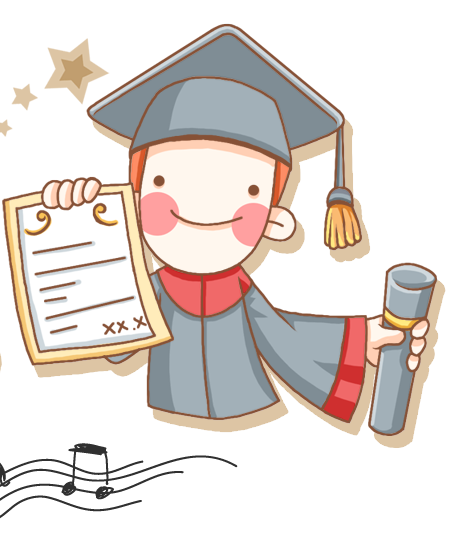 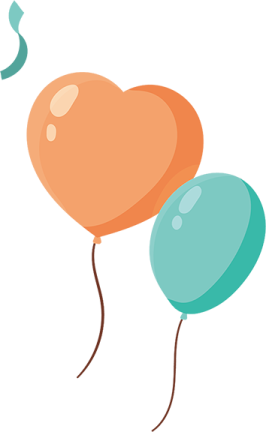 g
ga
hồ
h
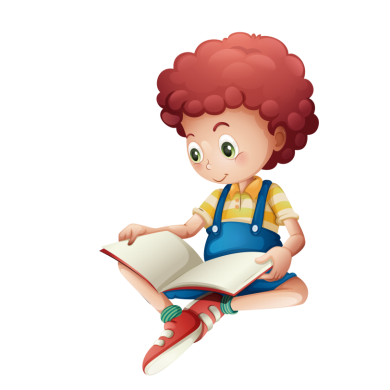 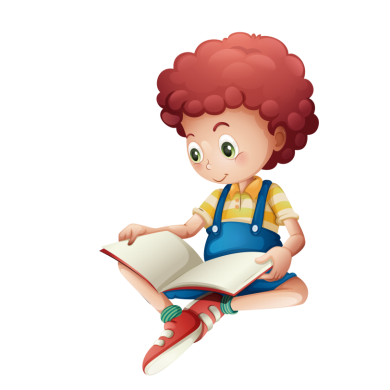 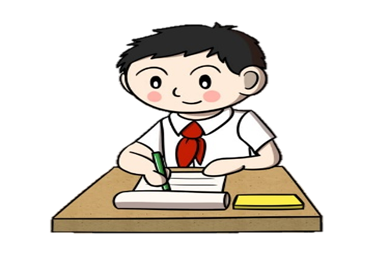 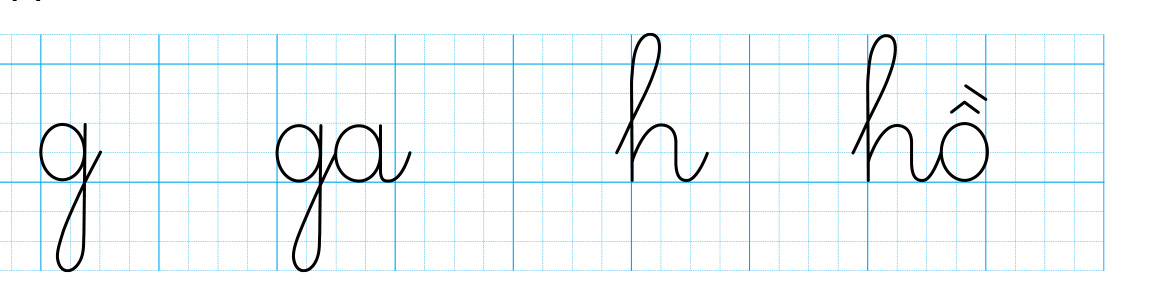 Em hãy nêu cách viết, độ cao, 
Khoảng cách, nối nét giữa các con chữ ?
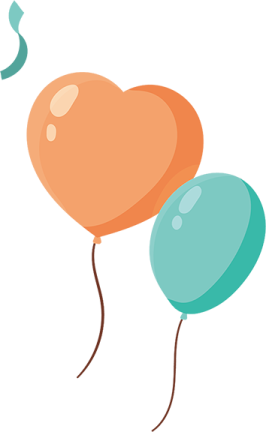 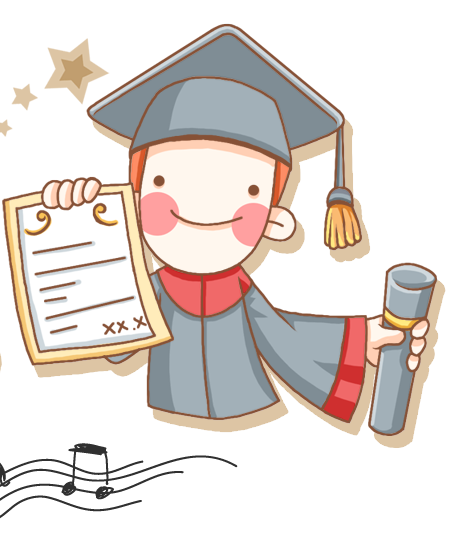 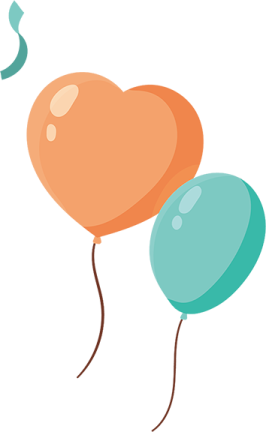 Đọc lại
bi
bia
ia
i
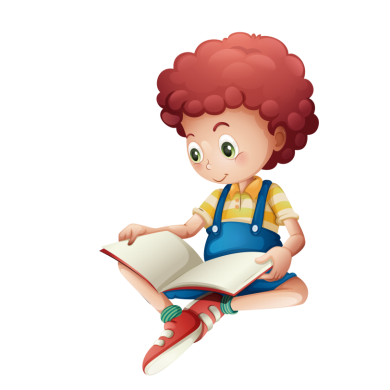 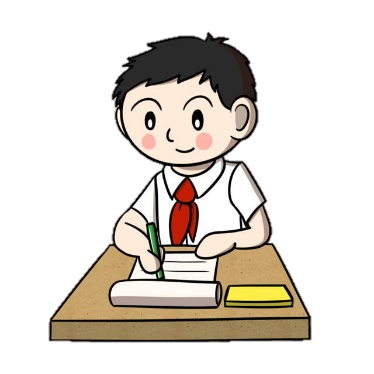 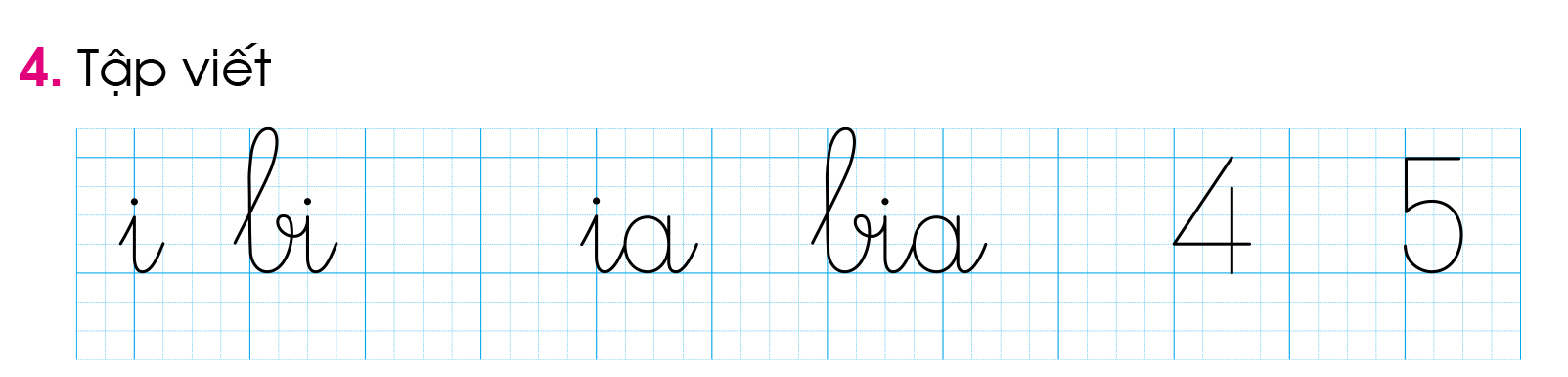 Em hãy nêu cách viết, độ cao, 
Khoảng cách, nối nét giữa các con chữ ?
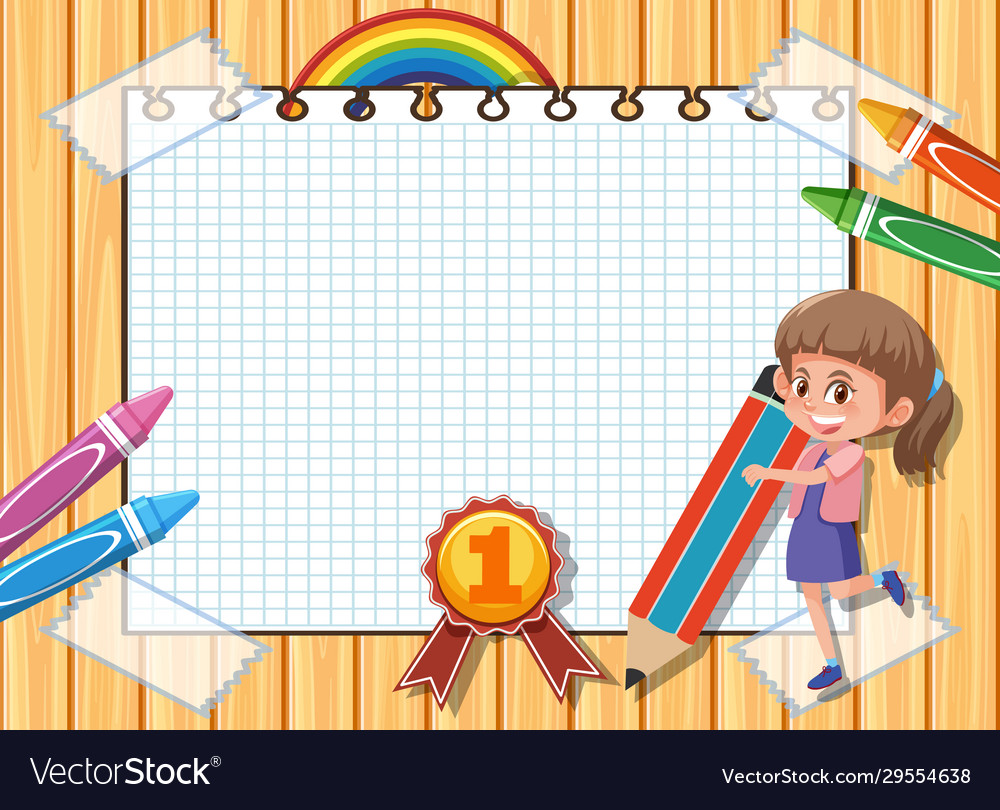 Viết vở 
luyện viết
Lưu ý tư thế ngồi viết
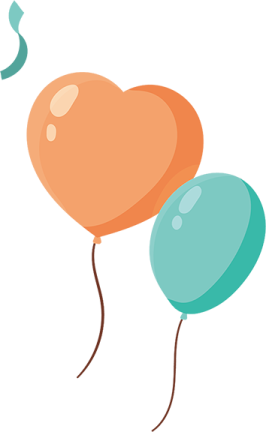 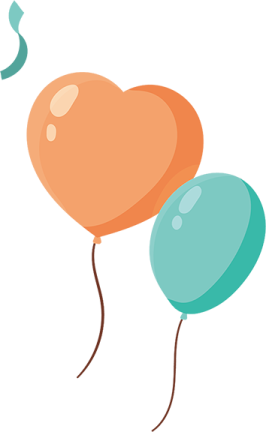 1 tay cầm viết
1 tay giữ trang vở
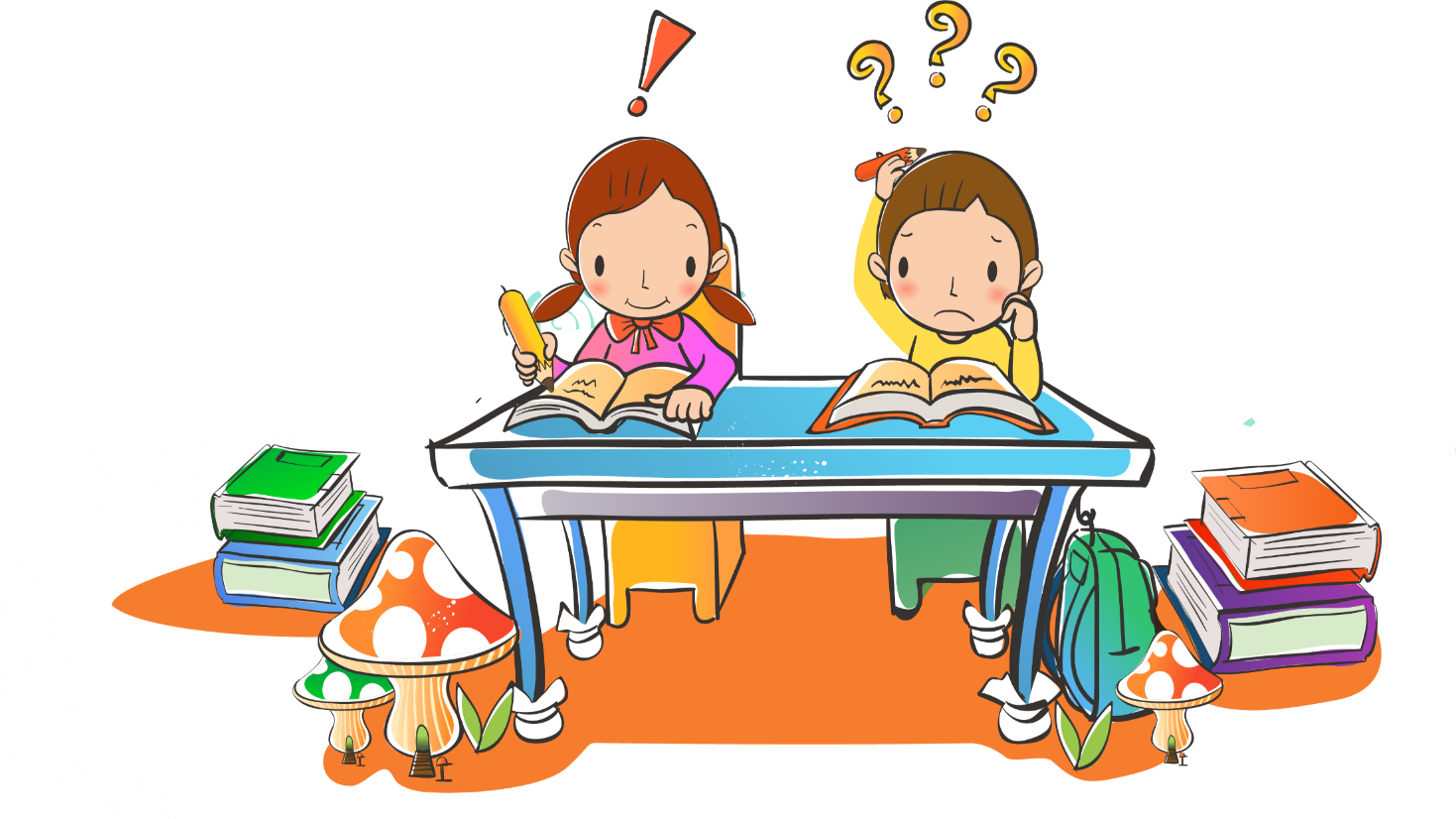 Thẳng lưng. Chân đặt thoải mái, đúng vị  trí
Khoảng cách từ mắt đến vở 25 đến 30 cm
ADD YOUR TITLE
Học sinh viết bài vào vở LUYỆN VIẾT
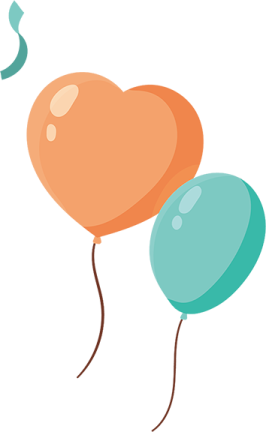 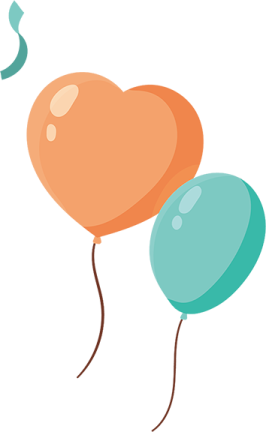 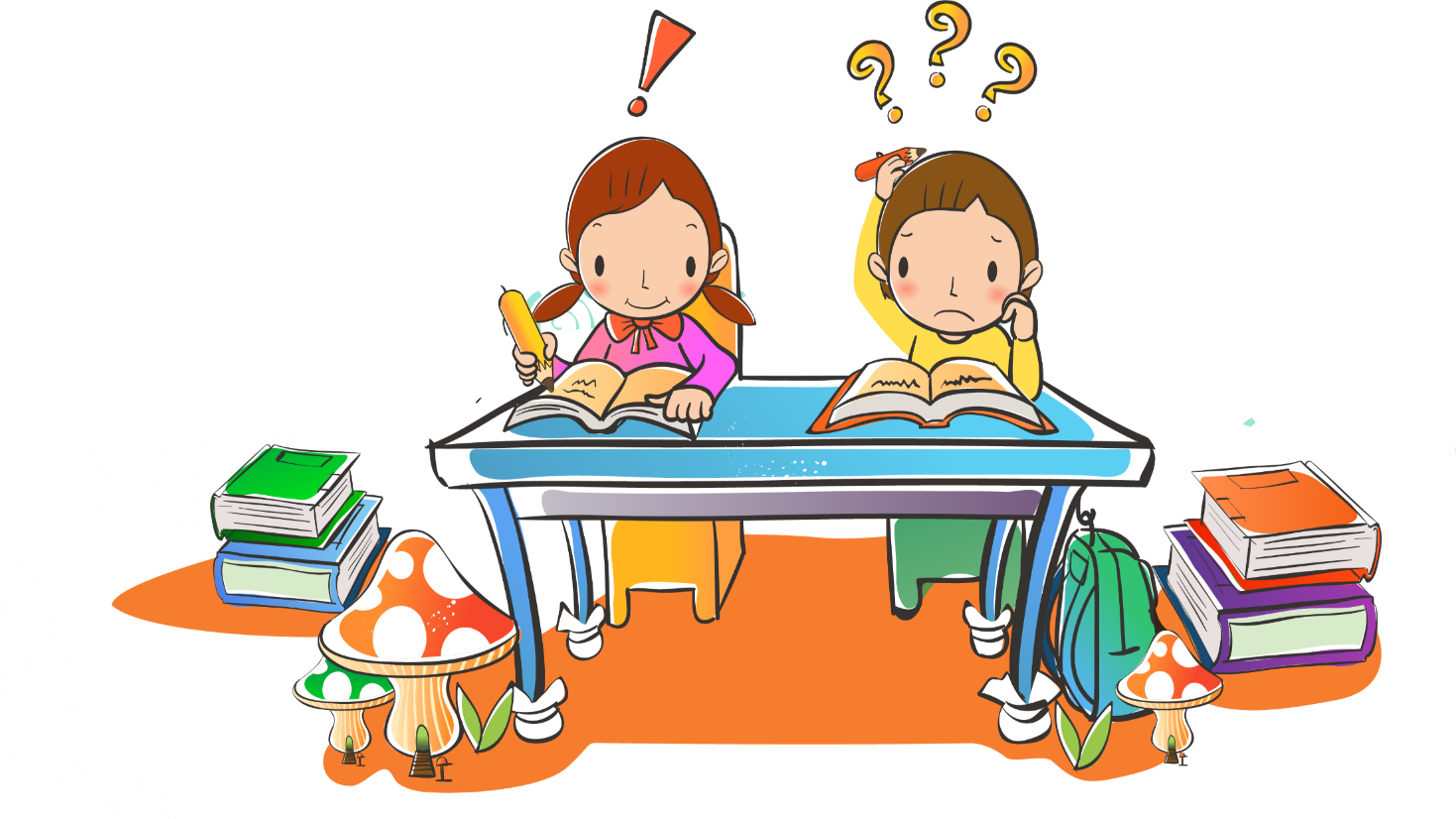 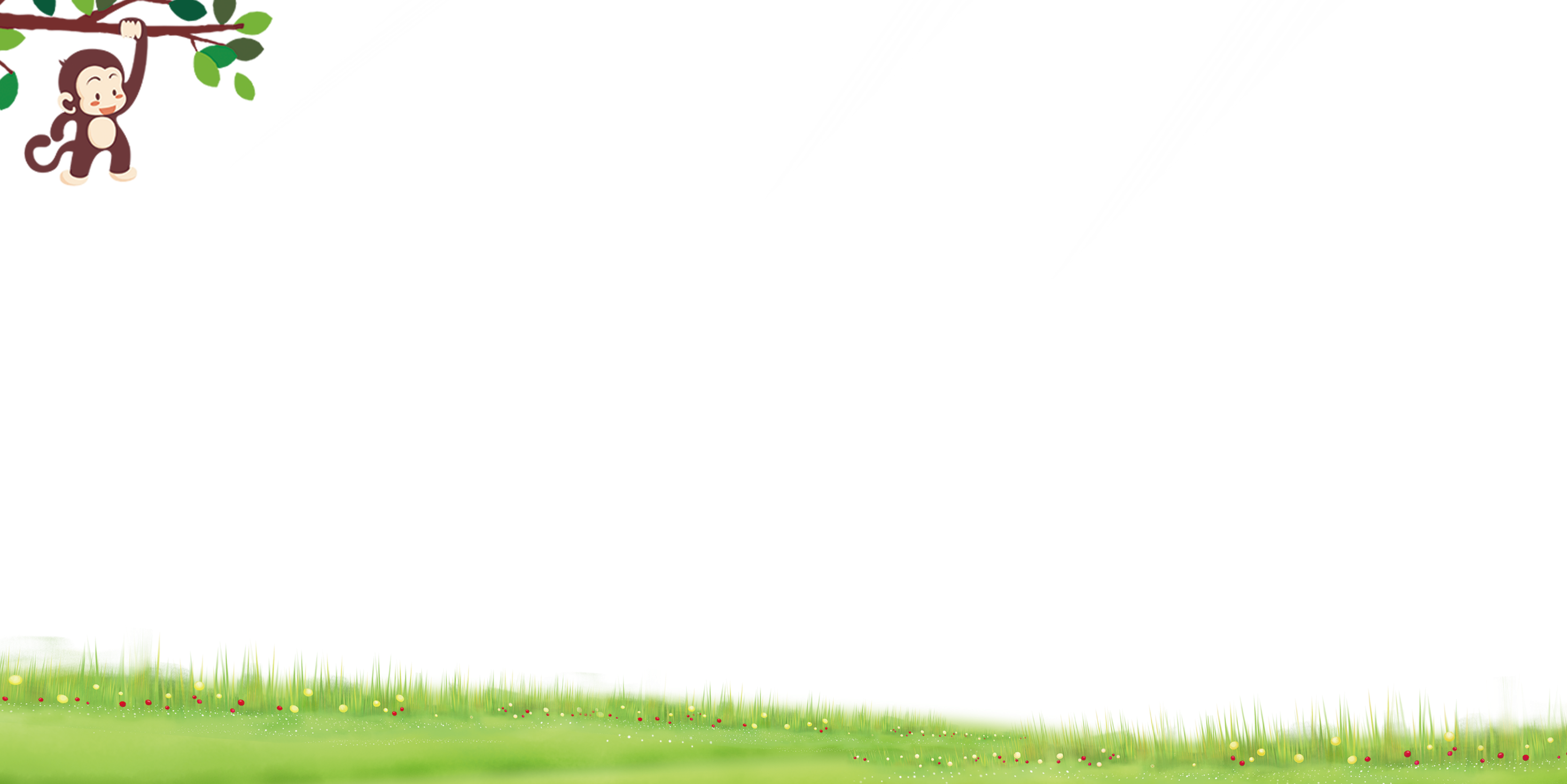 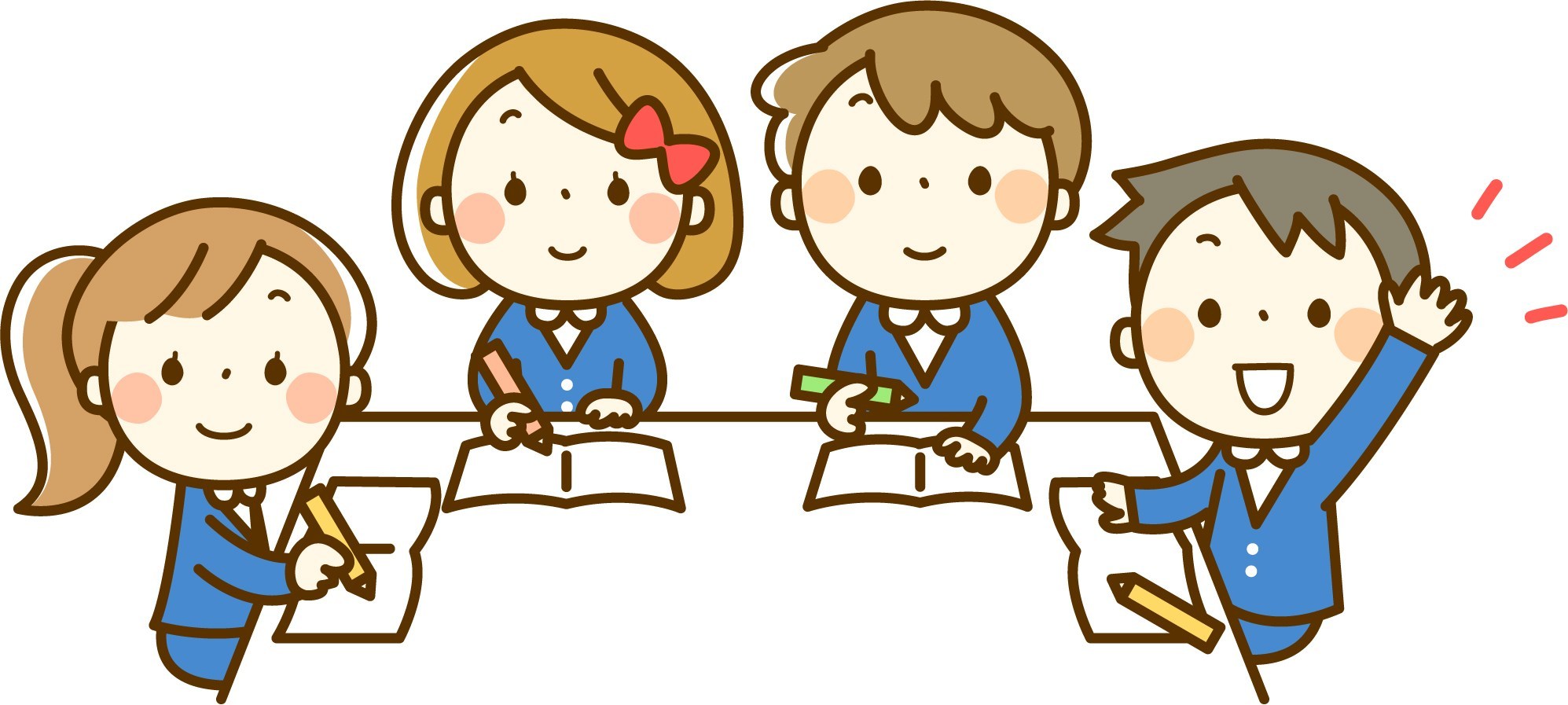 Dặn dò